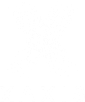 CHALLENGE
Landal Greenparks wanted to increase the off-season occupancy levels of their Danish holiday parks by delivering bespoke messages to a diverse audience base. Holiday accommodation can be relevant for multiple audiences at the same time and vary throughout the year, so the Xaxis team needed to find a solution to make the right messages land with the right customers, at the right time to result in more bookings. 

APPROACH
The Xaxis team developed a unique dashboard to give a real-time overview of the occupancy levels across the clients’ parks and accommodation. 4 relevant audience segments were identified based on Landal Greenpark’s 1st party sales data. The appeal of each holiday home was then matched to the relevant audience segment before being mirrored in GroupM’s Data Management Platform, [m]insights, to target potential customers at scale. 

A bespoke algorithm was created using daily park occupancy data, booking pattern insights, and the appeal of relevant accommodation; enabling real-time adjustment of bids throughout the campaign.  

Finally, Xaxis’ DCO team utilised 16 dynamic creative elements, serving a unique message to each customer based on their location and stage in the purchase journey. The messages were continuously split-tested throughout the campaign to identify the effectiveness of both online and offline conversions. 

OUTCOME
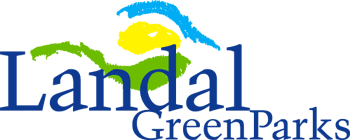 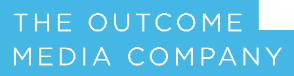 BOOSTING HOLIDAY BOOKINGS FOR LANDAL GREENPARKS
50%
Increase in off-season occupancy (weekdays)
21%
Increase in customer calls
XAXIS Denmark, 2020
[Speaker Notes: This an overview slide. This is not meant to an exhaustive summary of the entire case, just top level details. You should go into depth on the slides after this. High-resolution logos and images ALWAYS matter.  Any stats  should be in comparison to a client benchmark. Look at examples.]
CHALLENGE
Landal GreenParks own and manage several popular holiday parks across Denmark. The family friendly parks see high levels of demand and occupancy during weekends and holiday seasons. However, outside of these busier periods the client wanted to increase the parks’ occupancy levels. 

Xaxis was challenged to run a campaign that would drive sales through digital bookings or calls for off-season holidays. Specifically, the client wanted to deliver tailored messaging to potential customers, promoting holiday accommodation dependent on the specific audience segment, as well as availability.  

This is a complex task as a house can be relevant for multiple audience segments at the same time and vary between audiences during the course of the year. The Xaxis team needed to build a continuous, fast, optimized and highly adaptive programmatic buying setup in order to execute in real-time against the ever changing occupancy level data.
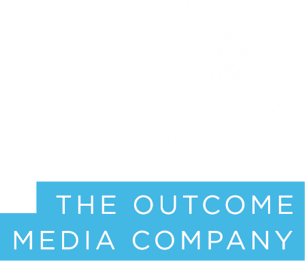 [Speaker Notes: Here you want to introduce and expand on the main challenges the client was facing. The challenge here should not the the Xaxis’s challenge but rather the CLIENT’s challenge. Why did the client come to Xaxis? 

The key here is to create a compelling story. Don’t just list the challenges; go a little deeper into the impact the challenges were having on their overall business.

Explain why it was important to solve them, why and how they were impacting the client, and to what degree. Do this with two or three key challenges, as long as they tell a specific story related to the solution.]
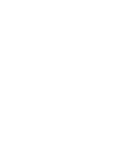 APPROACH
The Xaxis team developed a unique dashboard to give a real-time overview of the occupancy levels across the clients’ parks and accommodation. Instead of focusing on traditional demographics, the team built 4 audiences according customers’ life stages:

• Nest Builder (Couples) 
• Toddler Family (Families with babies/toddlers) 
• School Children Family (Families with children) 
• New Senior (Grandparents) 

Using historic sales data from Landal Greenparks’ customer database, the appeal of each holiday home was analysed and matched to the relevant audience segment. The segments were mirrored in GroupM’s Data Management Platform, [m]insights, allowing Xaxis to target at scale with options relevant to each specific audience. 

The team then created a bespoke algorithm using daily occupancy data, booking pattern insights, and the appeal of relevant accommodation; insights that enabled real-time adjustment of bids throughout the campaign. 

Finally, Xaxis’ DCO team built six banner packages. The banners comprised of up to 16 dynamic elements, serving a unique message to each customer based on their geographical location and stage in the purchase journey, as well as the parks’ real-time occupancy data. 
The bespoke creative messages were continuously split-tested throughout the campaign to measure performance. To identify the effectiveness of offline conversions, the team used Telemetric technology to track the number of phone calls generated from the banners.
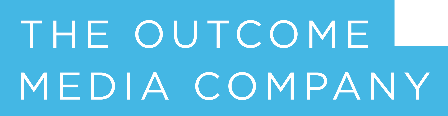 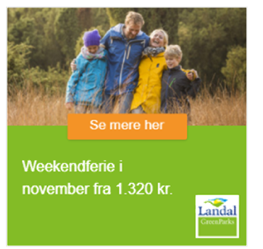 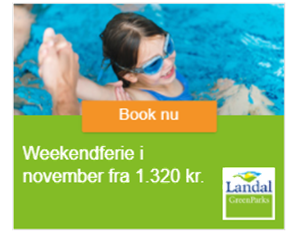 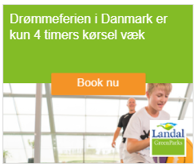 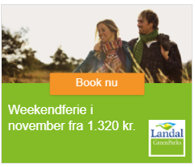 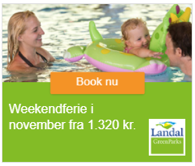 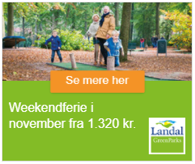 [Speaker Notes: In this section, document the journey to the solution and the results. This section adds depth and credibility to your story. This is where you showcase the product or service as the answer to the customer’s challenges. Explain how the product or service was implemented. The key to this section is to paint an accurate picture with word. It’s rare for an implementation to go 100% perfectly. So, to boost the authenticity of this section, document how the implementation went — warts and all — and then how the company overcame it. This will make the story more believable and compelling.]
21%
Increase in customer calls
50%
Increase in off-season occupancy (weekdays)
OUTCOMES
The campaign generated an impressive 3,132 extra family holidays held at Landal Greenparks compared with the previous year; equivalent to a 16% increase in booked holidays.

The campaign also increased (2019 vs 2018): 

Off-season weekday occupancy by 50% 
Off-season occupancy overall by 25% 
Cross-season occupancy by 16%

The banners also generated 21% more calls, and Google searches for Landal Greenparks also increased by 84%. These impressive sales results generated a lift in turnover for the client by more than 25%. 

Despite having only 28% of the total media budget, the programmatic setup drove 48% of the clients’ total sales. This proves that a full funnel, data optimised approach can lead to real world business outcomes.
15%
Increase in overall booked holidays
25%
Lift in turnover
“It’s been an amazing journey. We have focused intensely on being relevant for both the consumers. Setting up the perhaps most granular strategy in the country, optimizing in real time and delivering highly relevant market communication has been the right strategy for us. We will continue to pursue options that will support relevance and personalization going forward.”
 
- Kent Lodberg, Sales & Marketing Manager at Landal GreenParks
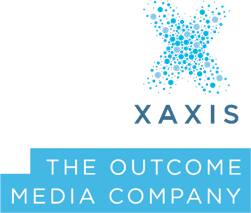 [Speaker Notes: This is where you detail how well the product or service solved the mentioned challenges. Focus on results metrics (tables, charts, increases in production, efficiency, revenue, etc.) that are both specific and relevant to the target audience. Say what was achieved and how.
Explain why the results are important to the customer and the impact they’ve had, both specific to the department the results were achieved in and the impact on the overall business.]